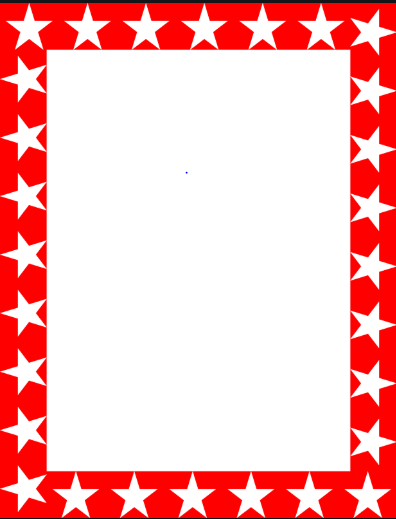 Wow Assembly:
Friday 24th November
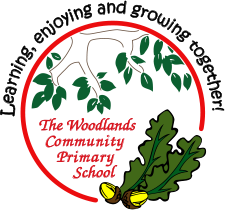 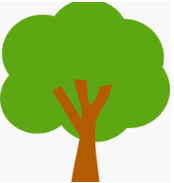 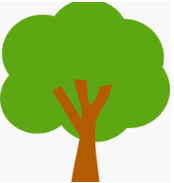 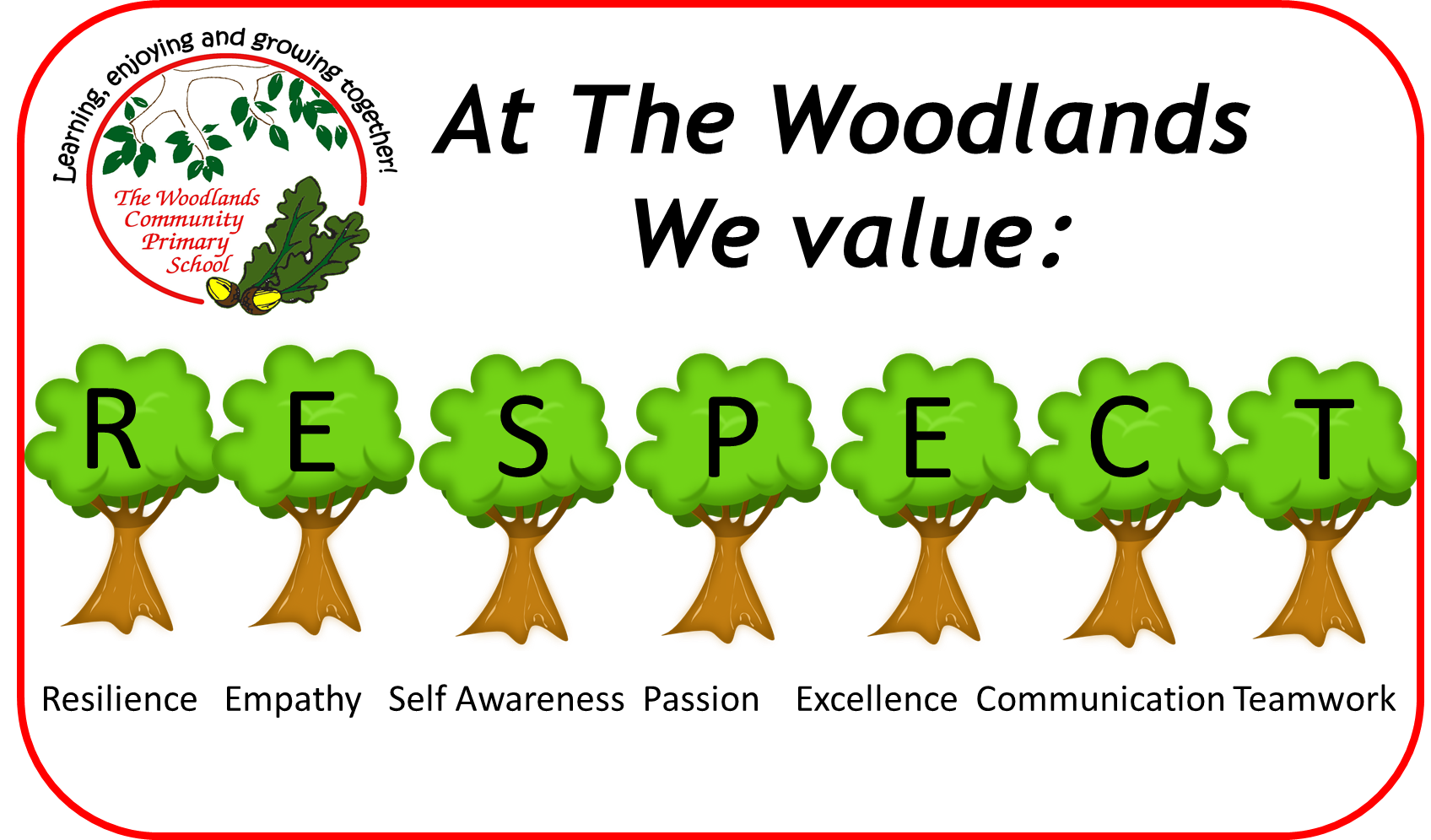 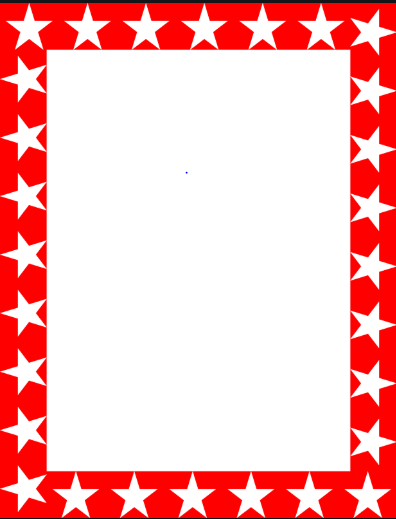 Scientists of the Week!
Ash-Explorer of the Week:-Poppy
Oak – Artur
Birch – Layla
Elm –Poppie
Pine – Jaycee
Redwood –Harry
Chestnut – Ashley
Aspen –  Zoe
Willow –  Fletcher
Spruce – Ollie T
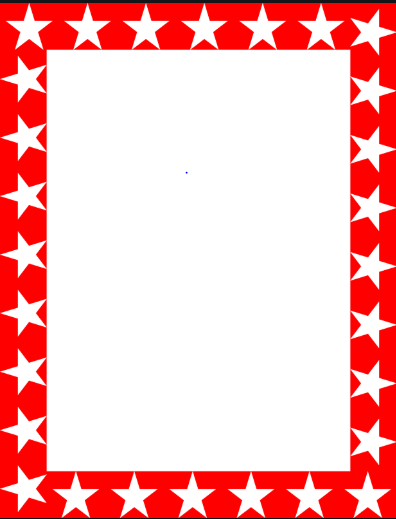 Green Cards!
Theo – Oak
Louis – Oak
Antoni – Oak
Malakai – Chestnut 
Evie – Chestnut
Phoebe S – Chestnut
Jim L – Chestnut
Erin – Chestnut
Ronnie – Birch
Jaeden – Birch
Poppy - Birch
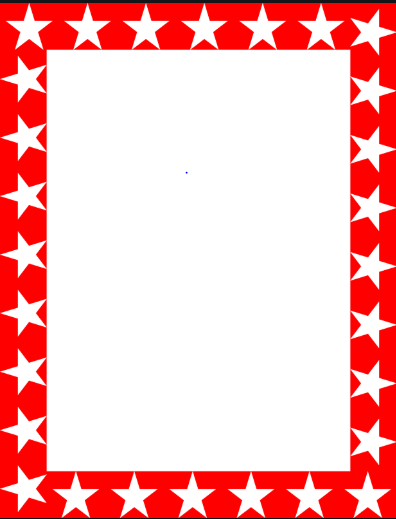 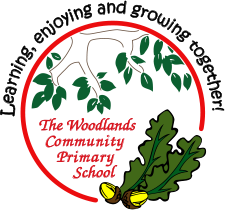 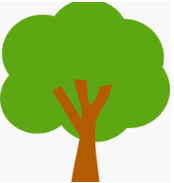 Ash
Noah S

For his excellence when creating a tree elf during WOLF our day. He carefully collected the natural resources to add to the design.
.

Mrs Laffan                                   24.11.2023
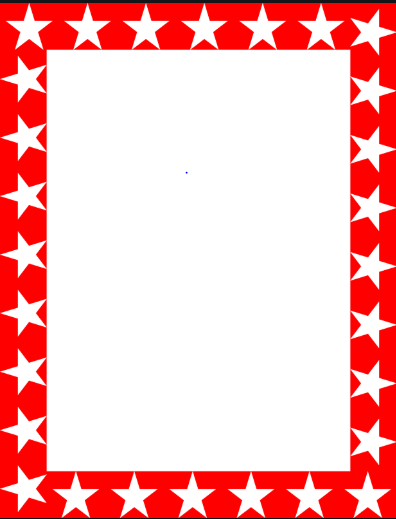 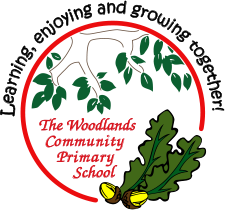 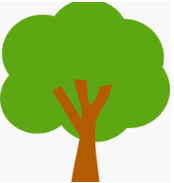 Oak
Jack K


For working scientifically comparing similarities and differences between himself and a partner. 

Miss Bailey & Mrs Salt                                   24.11.2023
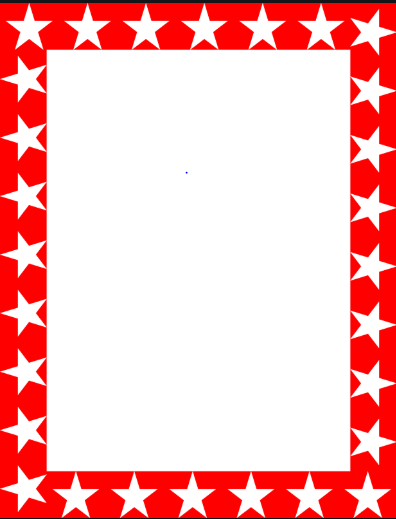 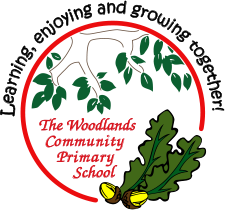 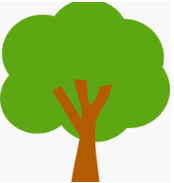 Elm
Freddie H

For writing a super non-chronological report about the Anglo-Saxons. You really applied your learning from both English and humanities lessons and your presentation was beautiful.

Mrs Gill                                 24.11.2023
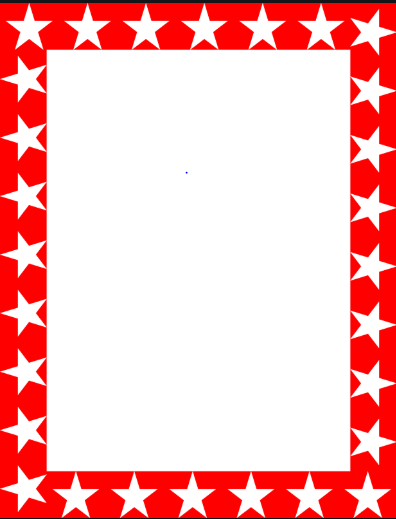 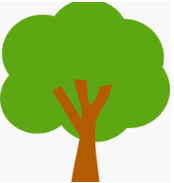 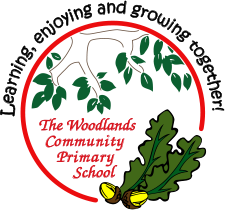 Birch
Daisy A

For being an excellent historian this week and producing a wonderful piece of work about King Athelstan. Daisy looked at primary and secondary sources of information and collected some great facts!
Well done, Daisy!
Miss Taggart                                24.11.23
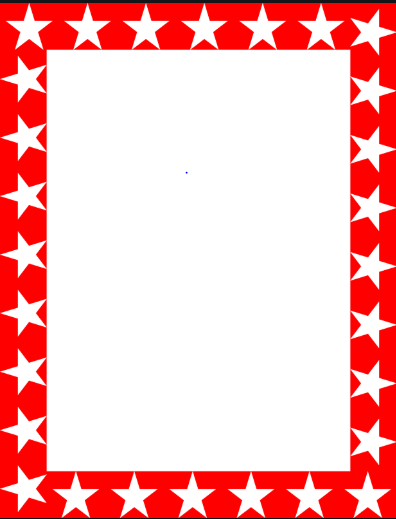 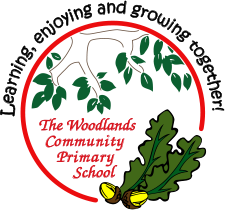 Pine

Tymon

For demonstrating super understanding of primary and secondary sources of information in History and using evidence from different sources


Miss Shipley					24.11.2023
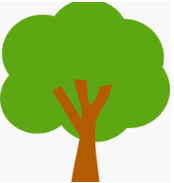 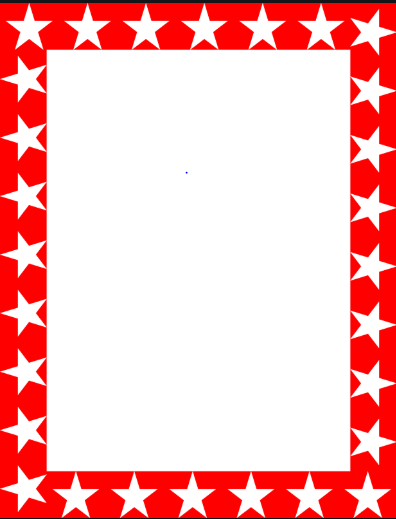 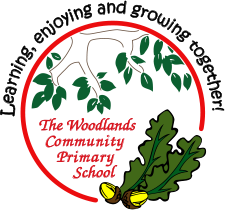 Spruce

Ella
For a super attitude to learning and always being a kind friend to other children.

 Miss Lincoln                     			24.11.2023
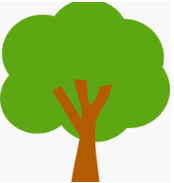 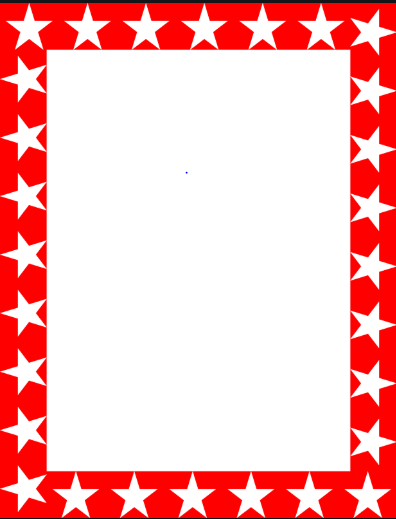 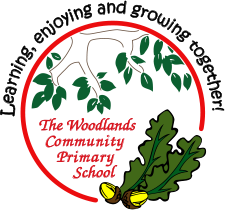 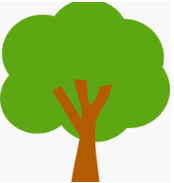 Willow

Jenson
For fantastic maths.  Jenson has been answering lots of questions in maths and using his knowledge of the inverse operation to find missing numbers. 

Miss Dawson	   		   				24.11.2023
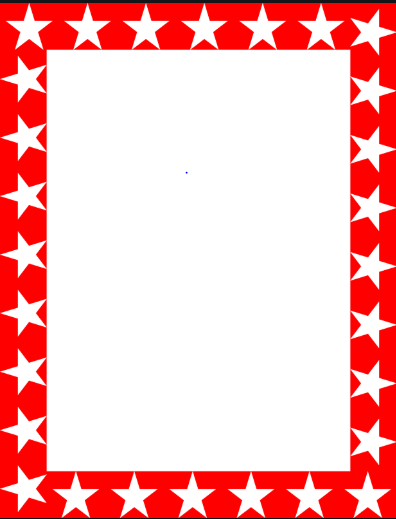 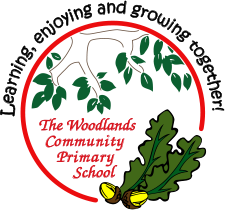 Chestnut

Poppy

Poppy’s efforts with her art has been fantastic in the recent weeks and has developed techniques in creating moulds and casts to replicate  methods used in an ancient civilization.

Mr Tennuci                                  24.11.23
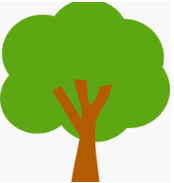 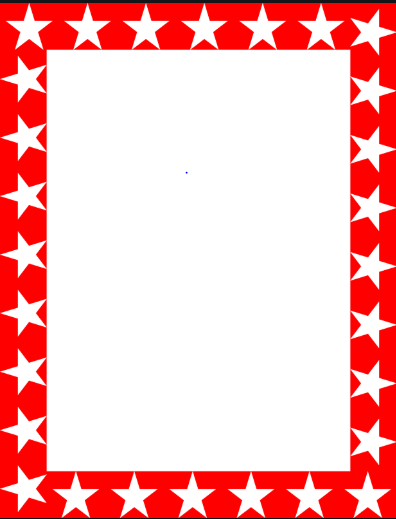 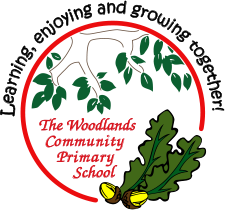 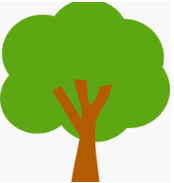 Aspen 

Izaiah
for
Thoughtful questions and showing empathy and understanding in PSHE, well done!

Mrs Davies & Mrs Read   24.11.23.
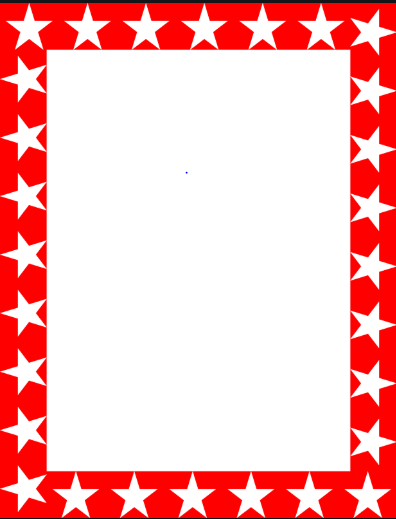 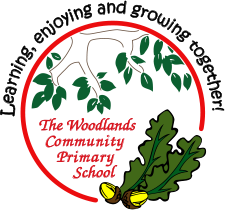 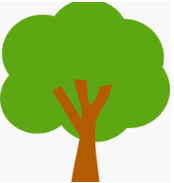 Redwood
Tyler.S
Tyler has made great progress in  all subjects. He has a great work ethic and always remains focussed. I have been particularly impressed with his efforts in maths and improving his writing .
Mrs  Holliday 			                           24.11.2023
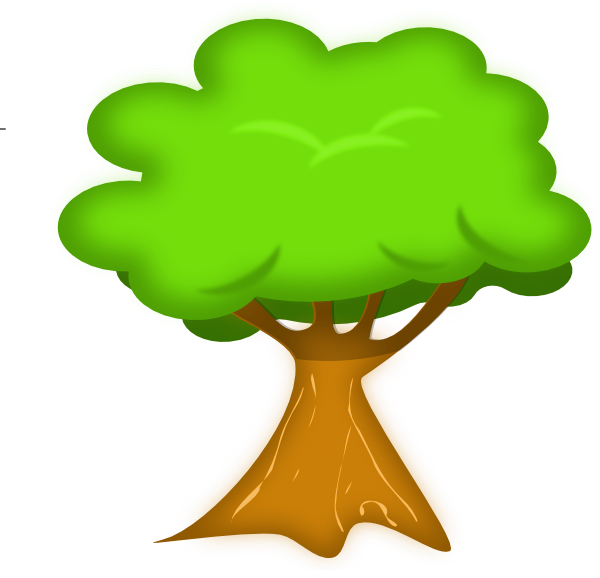 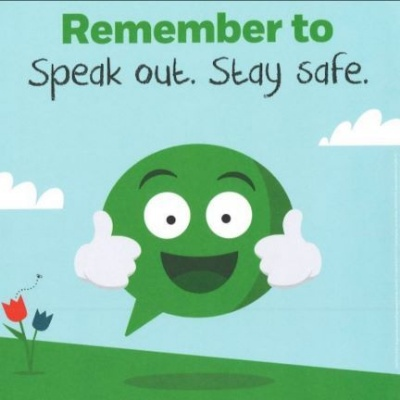 Be Kind


Show Respect